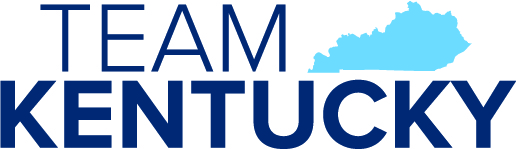 KY Dept of Tourism/EDA Grant Program
Deadlines and Applicants
The EDA Grant offers funding for projects, which are in direct support of the promotion and marketing efforts of a tourism event, attraction or geographic area.  

       Program Deadlines:
	January 31 – Grant Guidelines, application and maximum available allocation released to all eligible organizations.
	
	February 18 - Application Deadline by Close of Business.
	
	March 11 - Grant award checks are disbursed to eligible applicants. 

	Project documentation can be submitted every three months.

	Applicants have until December 2023 to utilize funding.


	Who can apply?
	
	Tourism Commission, Convention & Visitors Bureau or DMO with 501c3 or 501c6 Status.  

	Entities that were eligible to apply for Matching Funds in FY 19/20
 		
	Any new tourist commission or other DMO entity established after 2017 will not be eligible.
Sample List ofEligible Projects
Tourism publications

Advertisements in newspaper, publications, TV, radio, internet including meeting and convention advertising

Brochure distribution

Billboards/Signage

Group tour marketplace, meeting & conventions and consumer travel shows expenses

Sponsorship/Bid fees of tourism trade shows, conventions and events

Research for destination needs, asset analysis and visitor profile

Photography for use in advertising, web sites, travel shows & marketplaces

Content – paid to a business for advertising purposes.  

●          Projects listed on a Regional Marketing & Matching Funds application are not eligible.
Tourism Publications, Videos, CDs & DVDs
Funds are available for production and printing. Three written bids are required if printing costs exceeds $1,000
Must be 4 color brochure cover
A distribution plan is required (without printing project will be denied)  Brochure distribution services are eligible as well
All publications & videos must be reviewed and approved by program manager PRIOR to final production
Front or back of brochures must include current advertising brand of Kentucky and tag line stating “Paid in part by the KY Department of Tourism” is required
We reserve the right to say NO

Advertising
Funds available for newspaper, magazine, radio, TV, internet, sports media, meeting & convention advertising
Media time, production costs and media placement are eligible
All ads must have the advertising brand of Kentucky (unless advertising is in conjunction with a KY Department of Tourism co-op)
Advertising must be 50 miles away from location with the exception of major media markets listed below and 25% of the costs are eligible:
Cincinnati, Evansville, Huntington, Louisville, Lexington, Paducah and Bowling Green

Consumer Travel Shows, Group Marketplaces, Meeting/Convention Trade Shows and Expos
Funds are available to cover cost to purchase exhibits, artwork, photographs and brochure racks
Booth space and furniture rental
Registration fees to interview perspective group tour operators
County fairs and festivals are not eligible

Web-site
Funds are available for design of web site
Link to state web sites is required
Web site that contains ad sales is not eligible

Billboards & Signage
Billboards must be located 20 miles from location and on interstates or major access highways
Billboards must include the advertising brand of Kentucky
TODS (Tourist Oriented Directional) and Fifth Legends (Attraction Logo) as well as artwork, design and production are eligible.  New signs are eligible, but not existing or maintenance of signs is eligible.

Changes to application:  If you have projects that come up during the program year that you would like to use your contingency funds or amend your application just submit a letter stating the projects and request approval.  This can even be completed over an email.  We just need to attach the request to your application.
Eligible Project Information
The Formula
Sponsorship Bid Fee of Trade Shows, Convention and Events

Sponsorship that may create an economic impact for the state are eligible

Sponsorship of overall convention partner or event are eligible (but not limited to overall)


Tourism Industry events that are not eligible:
KY Tourism Industry Assoc, 
KY Assoc of Convention & Visitor Bureaus 
KY Association meetings and conference
In-state - local events, sporting events and conferences



Convention Sponsorship/bid fee that guarantees room nights


New Event sponsorship
RESEARCH
Research is now eligible for reimbursement

Funds may be used for destination needs, asset analysis and visitor profile research

Must be clear relationship to planning and executing tourism marketing & promotion

Economic Impact and Future Capital projects are not eligible

Research request must be approved in advance and outside firms, organizations or individuals must meet the following criteria:

In operation at least 2 years, if a firm or organization: if an individual at least 5 years of relevant experience

At least 3 references

Demonstrate expertise in the type of services to be rendered
Submit the Following Documentation
 Copy of invoices 				

       Cancelled checks
                                                                                                                                                                                                                                                                                                                                                                                                     
        Picture of billboard

        Tear sheets, copies of radio scripts or TV ads

        4 copies of any printed brochure
		
        Sponsorship contracts

        Copy of homepage showing links to state web site 	
                                                                                                                                                                                          
                                                                                                                
 When you forget documents it only slows down the process
Confused?
Visit our web site at kentuckytourism.com/industry 
		then click on KY Dept of Tourism/EDA Grant Application
or
		Send an email to Rhonda.nix@ky.gov or Karen.Hackett@ky.gov 
				
	Be sure to read the Administrative Regulations for the Regional Marketing and Matching Funds program for full explanation of guidelines and requirements as the guidelines for the EDA Grant are the same.  This is only a quick reference tool.